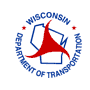 WISCONSIN HEIGHT MODERNIZATION PROGRAM
NATIONAL HEIGHT MODERNIZATION 
PARTNER MEETING

APRIL 29 to 30 MOBILE, AL
NATIONAL HEIGHT MODERNIZATION PARTNER MEETING  2014
1
WI-HMP OBJECTIVES
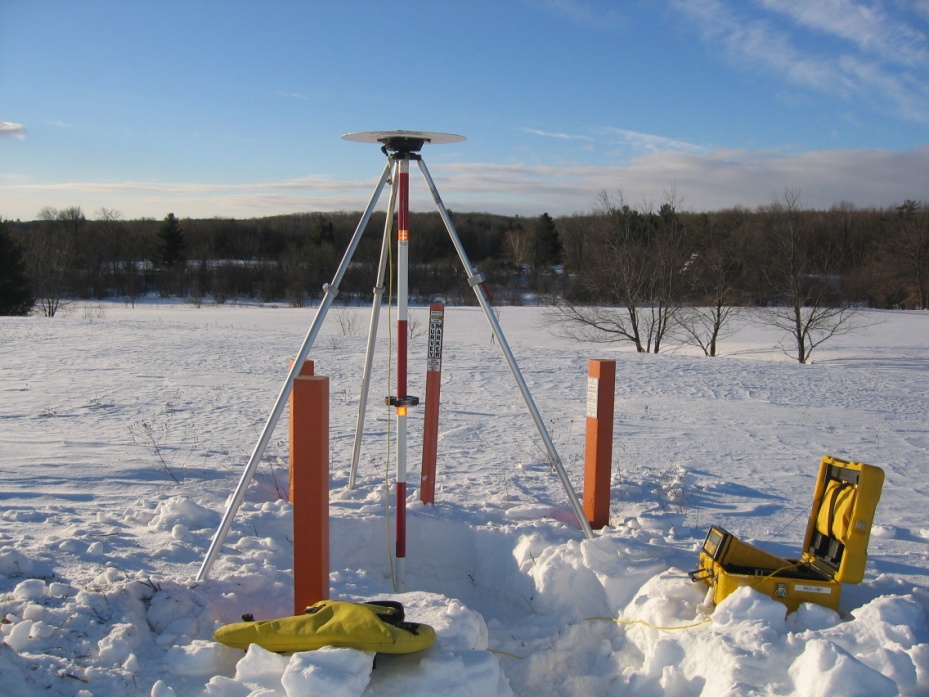 TO PROVIDE REAL-TIME, SUB 2 CM-HORIZONTAL AND VERTICAL POSITIONING STATEWIDE
TWO RELIABLE, INDEPENDENT NETWORKS ARE NECESSARY TO MAKE THIS ACCURACY POSSIBLE.  THE PASSIVE NETWORK IS THE GEODETIC CONTROL MONUMENTS AND THE ACTIVE NETWORK IS WISCORS
NATIONAL HEIGHT MODERNIZATION PARTNER MEETING  2014
2
HISTORY OF WI-HMP
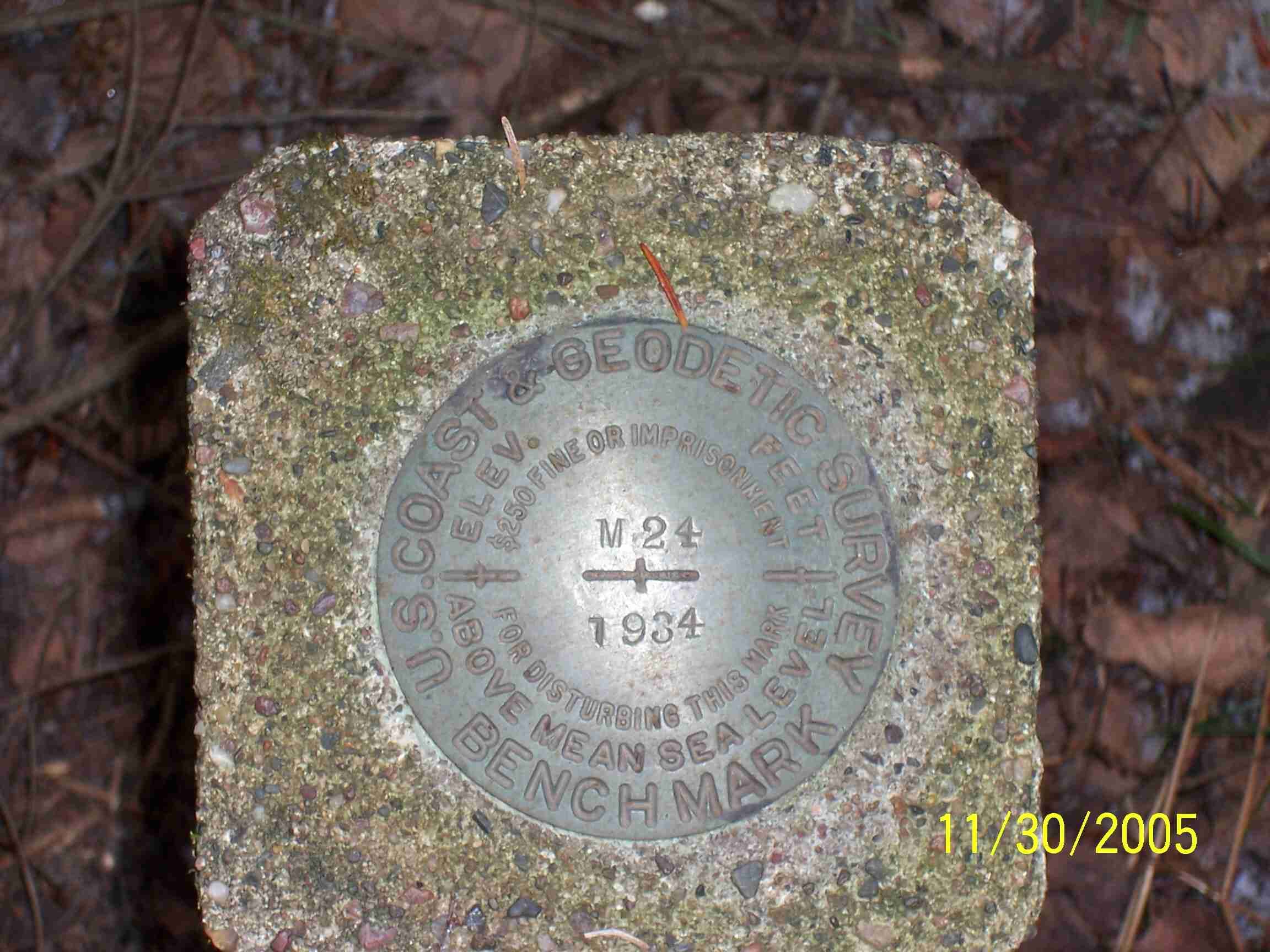 COMPLETED THE ORIGNAL HARN IN 1991 USING 80 STATIONS AT 50 Km SPACING
STARTED REMONUMENTING THE STATE IN 1999

FIRST ZONE OF 24 WISCORS STATIONS CAME ONLINE IN 2008 WITH 200 REGISTERED USERS
NATIONAL HEIGHT MODERNIZATION PARTNER MEETING  2014
3
HISTORY OF WI-HMP FUNDING
FROM 1998 TO 2001 THE STATE PROVIDED APPROXIMATELY      $2 MILLION IN FUNDING

ALL GRANTS ARE CLOSED AS OF DECEMBER 31, 2013
NATIONAL HEIGHT MODERNIZATION PARTNER MEETING  2014
4
REPLACEMENT PROCEDURE
DESCRIBES THE ROLES, RESPONSIBILITIES AND FUNDING NECESSARY TO REPLACE A WI-HMP CONTROL STATION THAT IS DESTROYED AS A RESULT OF A WISDOT IMPROVEMENT PROJECT

 SUBMIT A JOURNAL VOUCHER REQUEST TO EXPENDITURE ACCOUNTING TO TRANSFER FUNDS FROM THE WISDOT PROJECT ID TO THE WI-HMP PROJECT ID
5
NATIONAL HEIGHT MODERNIZATION PARTNER MEETING  2014
WISCORS TRANSITIONING TO THE PIVOT PLATFORM
WE ARE AT MAXIMUM CAPACITY

CUT OVER IS SCHEDULED FOR JULY 31, 2014
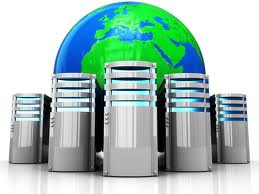 NATIONAL HEIGHT MODERNIZATION PARTNER MEETING  2014
6
NEW WISCORS STATIONS
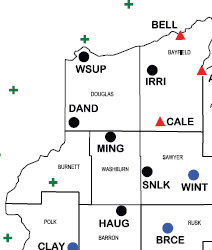 SUPERIOR
 IRON RIVER
 DANBURY
 MINONG
 SAND LAKE
 HAUGEN
 SIREN (MNCORS)
NATIONAL HEIGHT MODERNIZATION PARTNER MEETING  2014
7
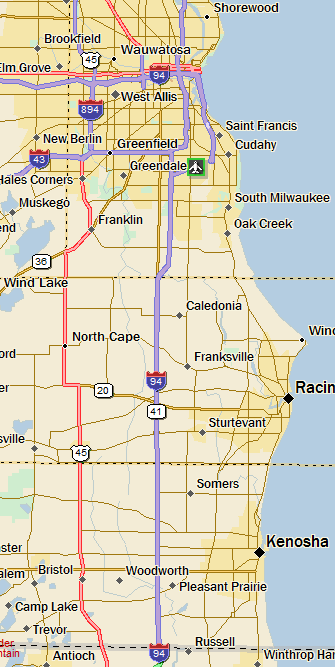 SE FREEWAY PROJECT
41 MILES OF INTERSTATE 94  FROM ILLINOIS STATE LINE TO THE ZOO INTERCHANGE IN WAUKESHA COUNTY.
NATIONAL HEIGHT MODERNIZATION PARTNER MEETING  2014
8
NEW NGS PUBLISHED MARKS
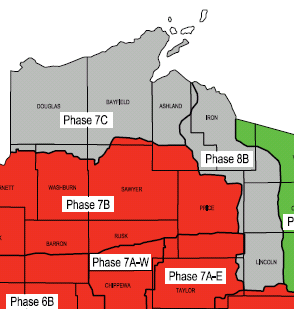 PHASE 7C & 8B 

DOUGLAS, BAYFIELD, ASHLAND, IRON, VILAS, ONEIDA AND LINCOLN COUNTIES
NATIONAL HEIGHT MODERNIZATION PARTNER MEETING  2014
9
2014 SURVEY CAMPAIGNS
GPS AND LEVELING CAMPAIGNS SCHEDULED FOR PHASE 8D

800 Km OF LEVELING. GPS CAMPAIGN BEING DEVELOPED
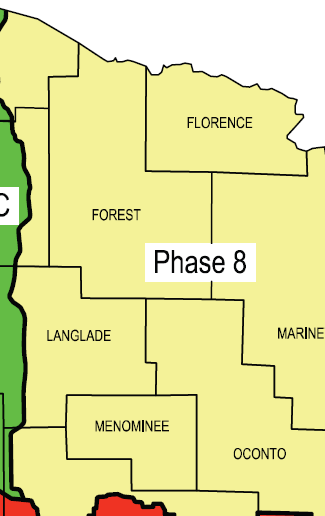 NATIONAL HEIGHT MODERNIZATION PARTNER MEETING  2014
10
MENOMINEE INDIAN RESERVATION
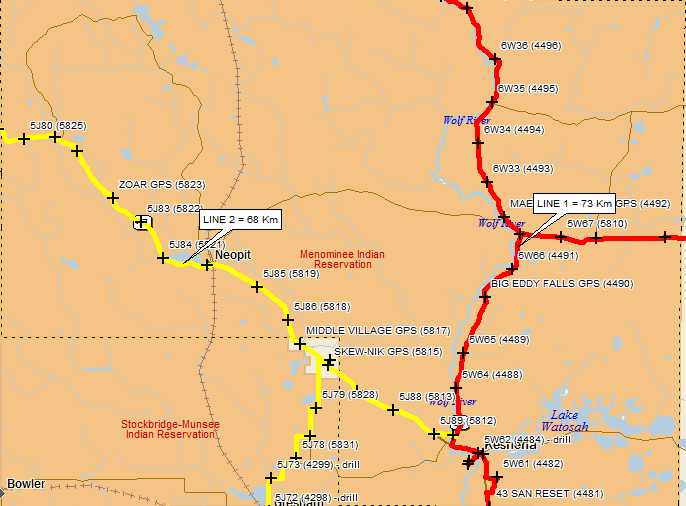 47 MONUMENTS

 8 YEARS IN THE MAKING

QUALITY CONTROL FOR KEY LAND MANAGEMENT USES IN A REMOTE AREA
NATIONAL HEIGHT MODERNIZATION PARTNER MEETING  2014
11
OPUS PROJECTS TRAINING
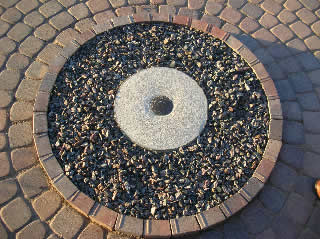 OPUS PROJECTS TRAINING IN MAY FOR WISDOT EMPLOYEES

RON RIPP GPS WILL BE OUR PILOT PROJECT
NATIONAL HEIGHT MODERNIZATION PARTNER MEETING  2014
12
3D TECHNOLOGY POLICY
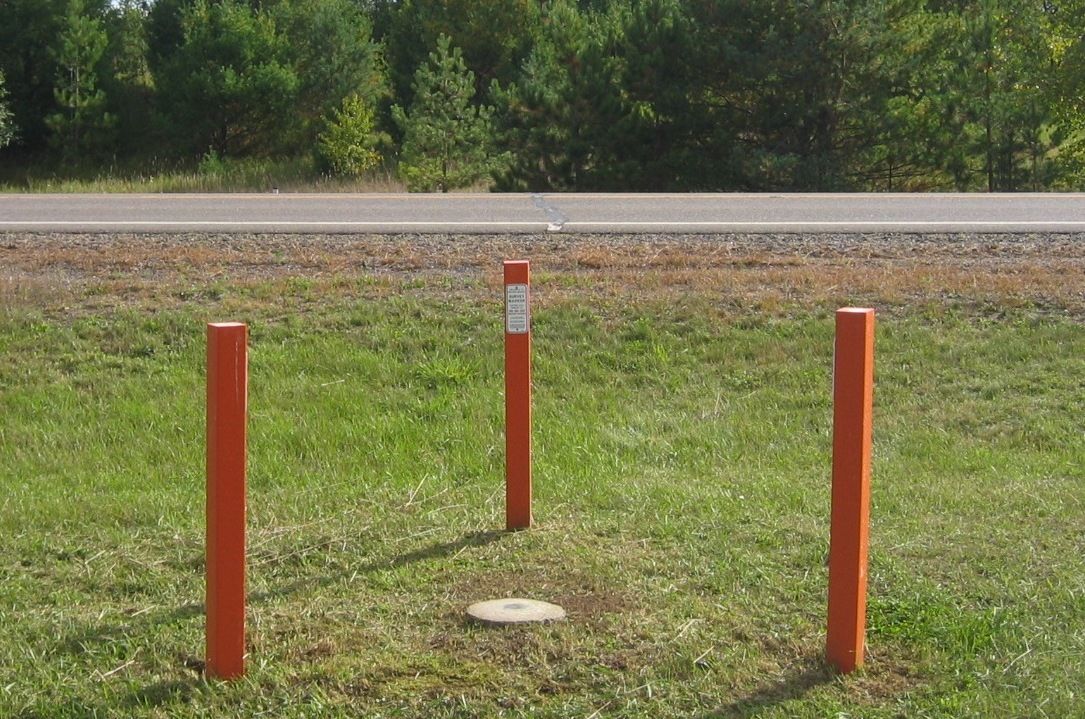 WISDOT REQUIRING ALL UTILITY FACILITIES WITHIN THE HIGHWAY RIGHT-OF-WAY TO HAVE AN ACCURATE VERTICAL COMPONENT
NATIONAL HEIGHT MODERNIZATION PARTNER MEETING  2014
13
SHARING CORS STATIONS
PURSUING LICENSING TO BE ABLE TO INCLUDE 10 STATIONS FROM IOWA, MICHIGAN AND MINNESOTA IN THE WISCORS NETWORK
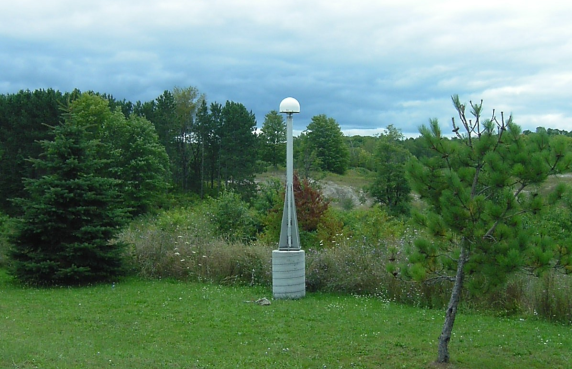 14
NATIONAL HEIGHT MODERNIZATION PARTNER MEETING  2014
UW-MADISON Hi-Fi WISCORS www.geoscience.wisc.edu
WISCORS TIME SERIES
 VELOCITY MAPS
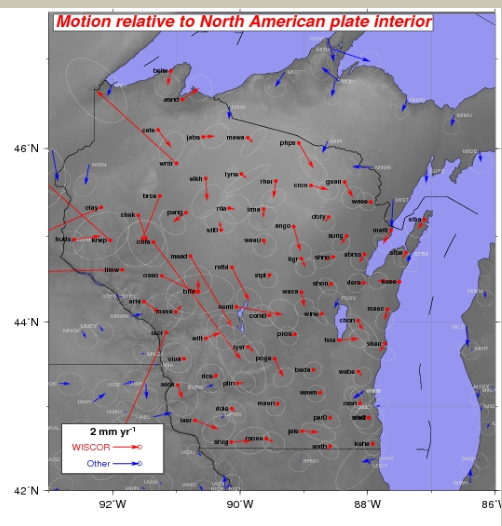 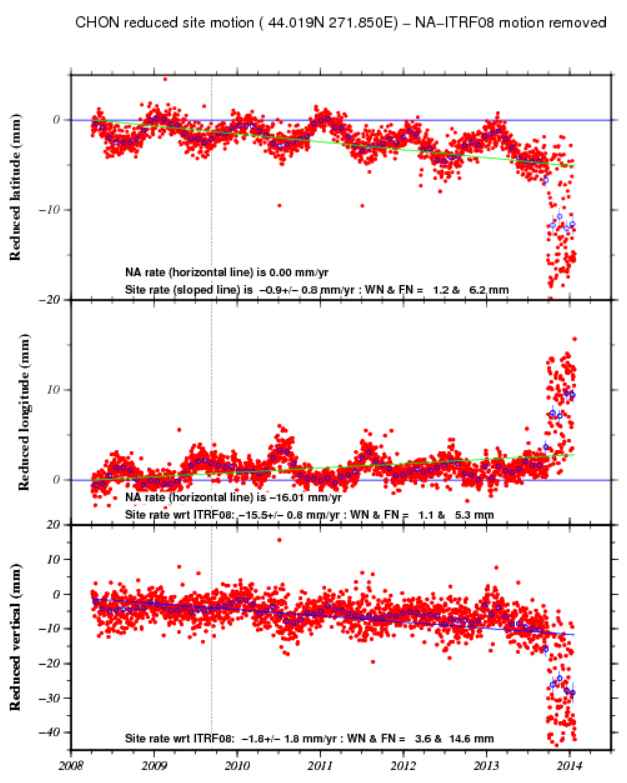 15
NATIONAL HEIGHT MODERNIZATION PARTNER MEETING  2014
EDUCATION AND OUTREACH
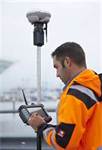 WSLS ANNUAL INSTITUTE
 WISDOT SURVEY WORKSHOP
 CORN/SOY EXPO
 WLIA ANNUAL CONFERENCE
 WISDOT REGIONAL UTILITY CONFERENCES
 WISDOT AERONAUTICS CONFERENCE
 DIGGER’S HOTLINE SAFETY MEETINGS
MINNESOTA SURVEY TECHNICAL WORKSHOP
 FARM TECHNOLOGY DAYS
 WISCONSIN COUNTY SURVEYORS ASSOCIATION
 GREAT LAKES REGION HEIGHT MODERNIZATION CONSORTIUM
 WIGICC – ELEVATION WORKGROUP
 UW GIS DAY
NATIONAL HEIGHT MODERNIZATION PARTNER MEETING  2014
16
PRODUCTS AND ACCESS TO DATA
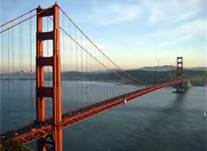 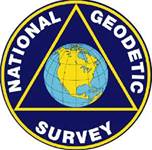 NATIONAL GEODETIC SURVEY
http://www.ngs.noaa.gov/

STATE CARTOGRAPHERS OFFICE
http://www.sco.wisc.edu/
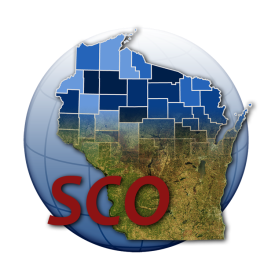 SHAPE AND TEXT FILES AVAILABLE

COUNTY MAPS IN .pdf FORMAT 

REFERENCE DATA FOR POST PROCESSING
https://wiscors.dot.wi.gov
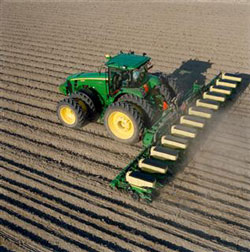 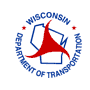 17
NATIONAL HEIGHT MODERNIZATION PARTNER MEETING  2014
COOL WEBSITES
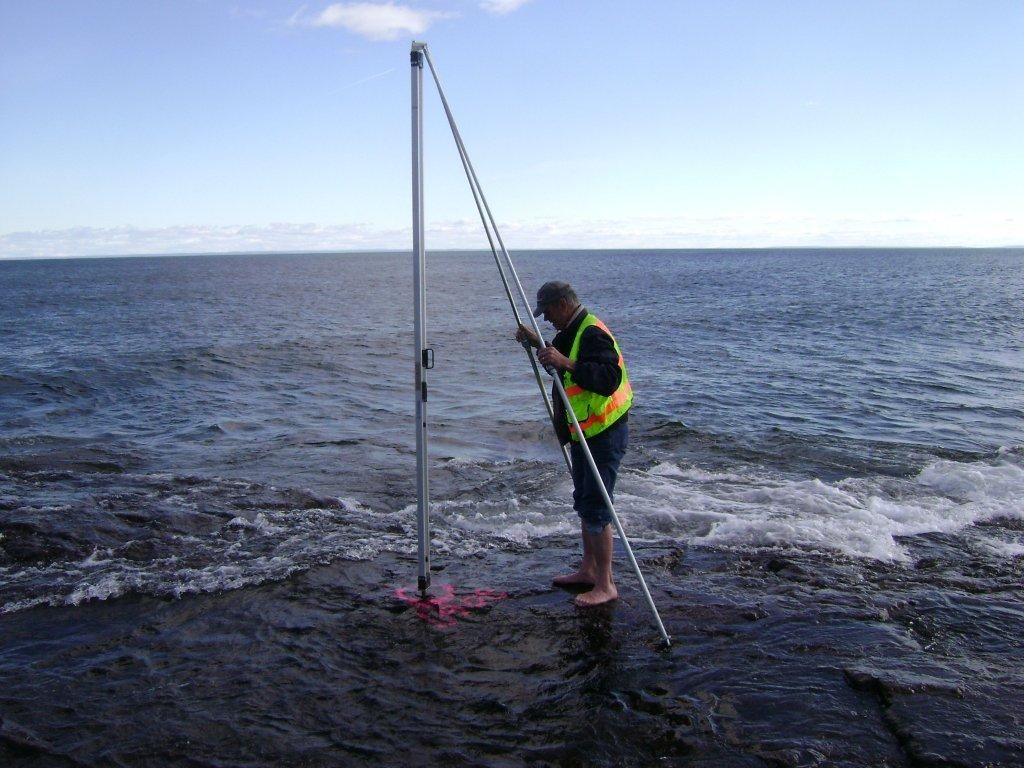 www.spaceweather.com

www.landsurveyorsunited.com

www.marinesurvey.org

www.gps.gov

www.wisconsinview.org

www.noaa.gov
NATIONAL HEIGHT MODERNIZATION PARTNER MEETING  2014
18
QUESTIONS OR COMMENTS?
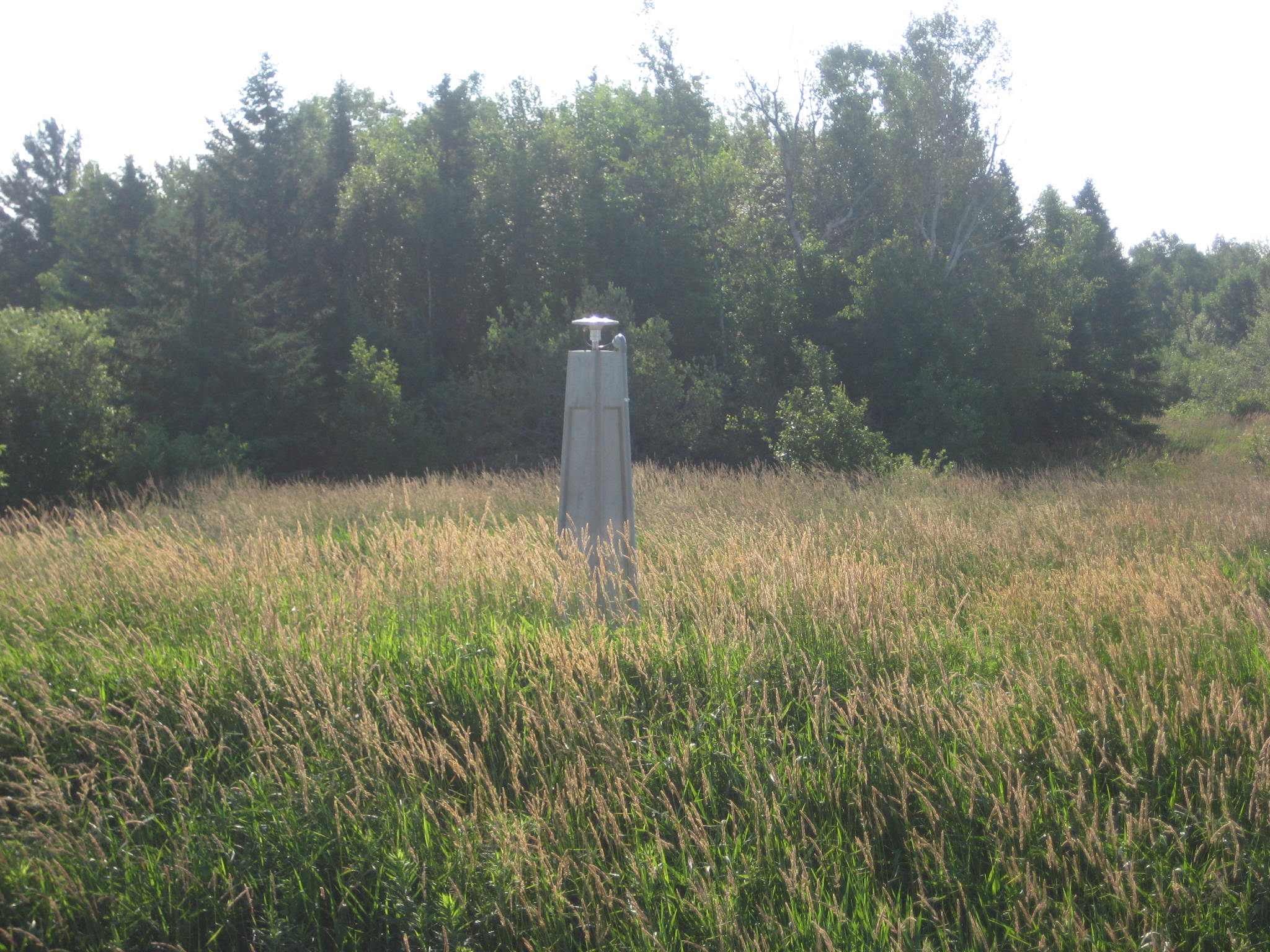 NATIONAL HEIGHT MODERNIZATION PARTNER MEETING  2014
19